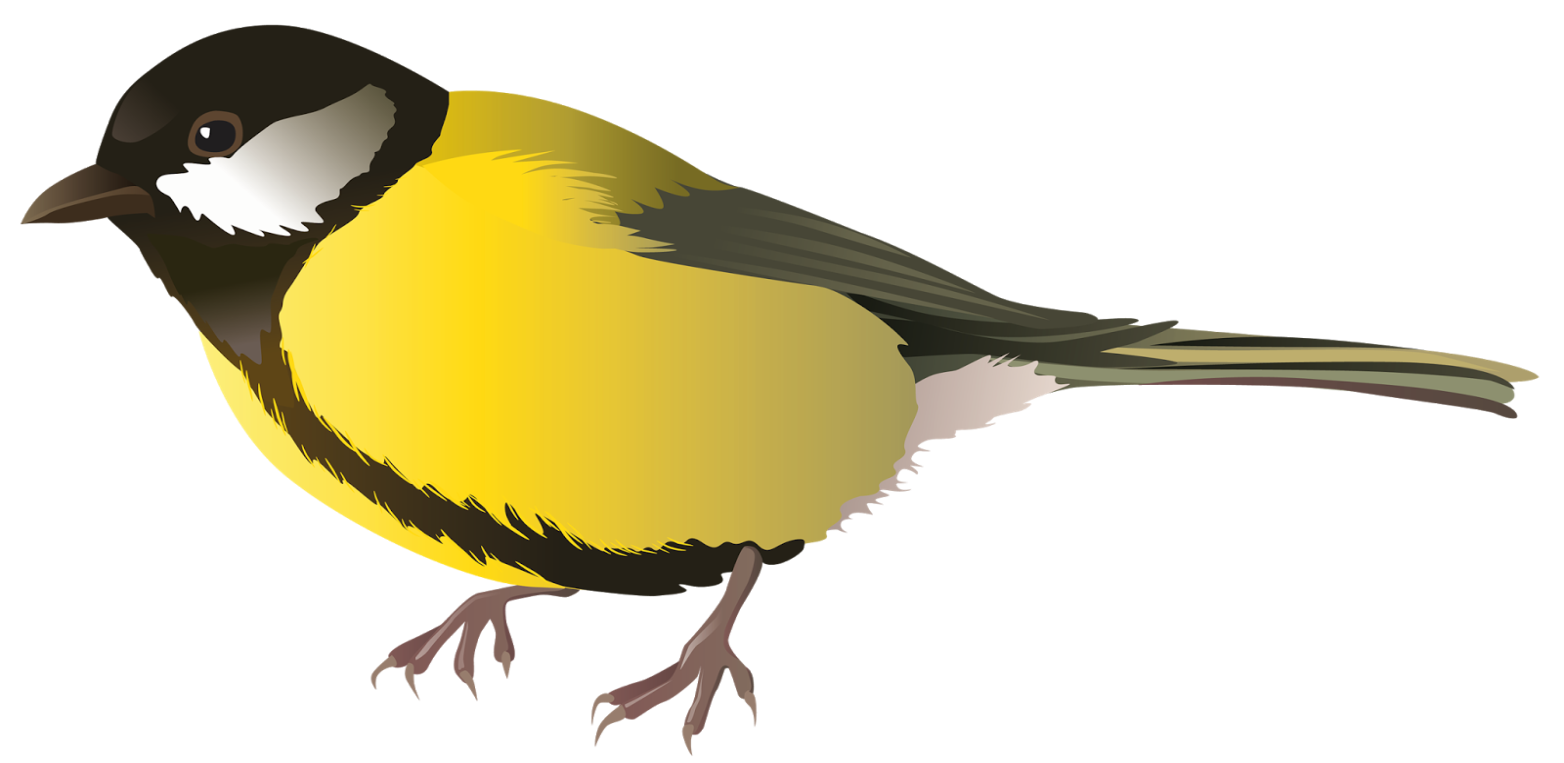 Проект "Птицы зимой"
Продолжительность: краткосрочный
. Возраст детей: 2-3 года.
Участники: воспитатели, дети, родители
Тип проекта: информативно-воспитательный
. Исходя из беседы с детьми, оказалось, что дети затрудняются называть зимующих птиц, мало наблюдают в природе, у них не сформированы навыки оказания помощи птицам зимой. Проблема: Зимой нет ягод, семян, насекомых; птицам нечем питаться. Как же выживают в зимнее время наши младшие друзья – птицы? Чем мы можем помочь им в это трудное время?
Актуальность:
Формировать первичное представление жизни и поведения птиц зимой.
Цель
Познакомить детей с зимующими птицами (синица, воробей, снегирь); Формировать доброе отношение к зимующим птицам, желание заботиться о них.
Развивать умение внимательно слушать и отвечать на вопросы воспитателя.
 Создать необходимые условия в группе по формированию целостного представления о жизни зимующих птиц. Пополнить развивающую среду по теме проекта.
Задачи:
- У детей сформирована система знаний о зимующих птицах;
- Созданы необходимые условия в группе по формированию целостного представления о жизни птиц зимой.
- У детей появилось желание сопереживать птицам в зимнее время года.
Ожидаемый результат
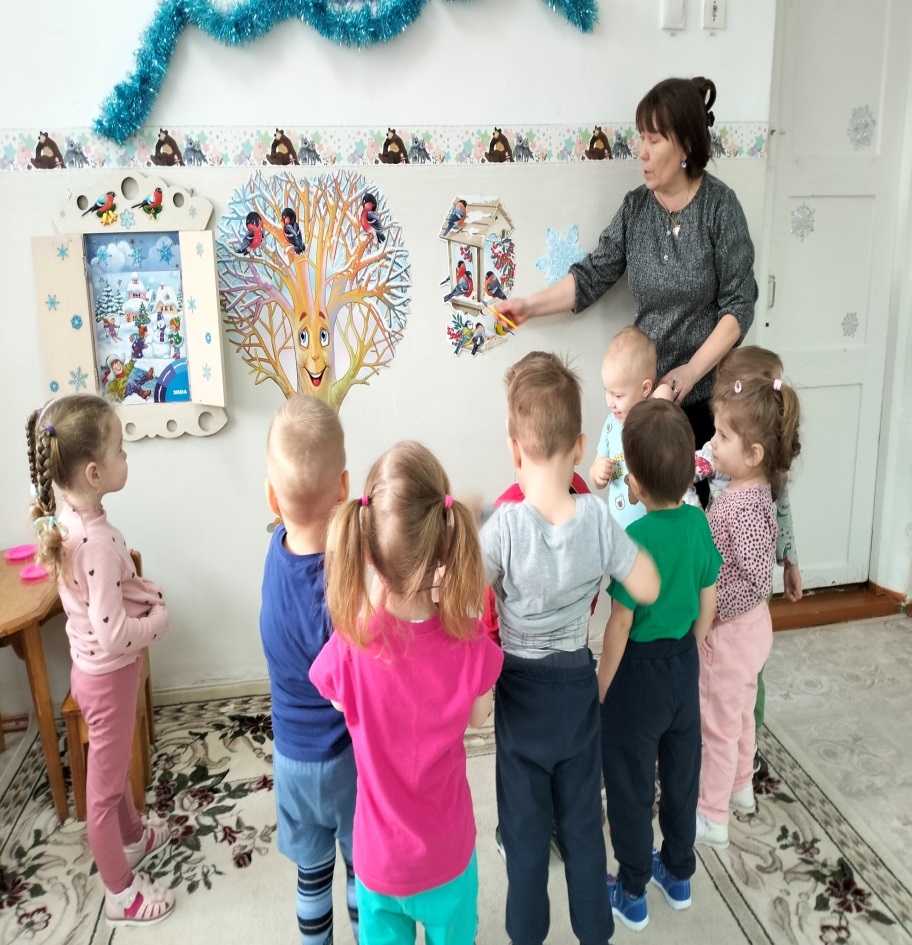 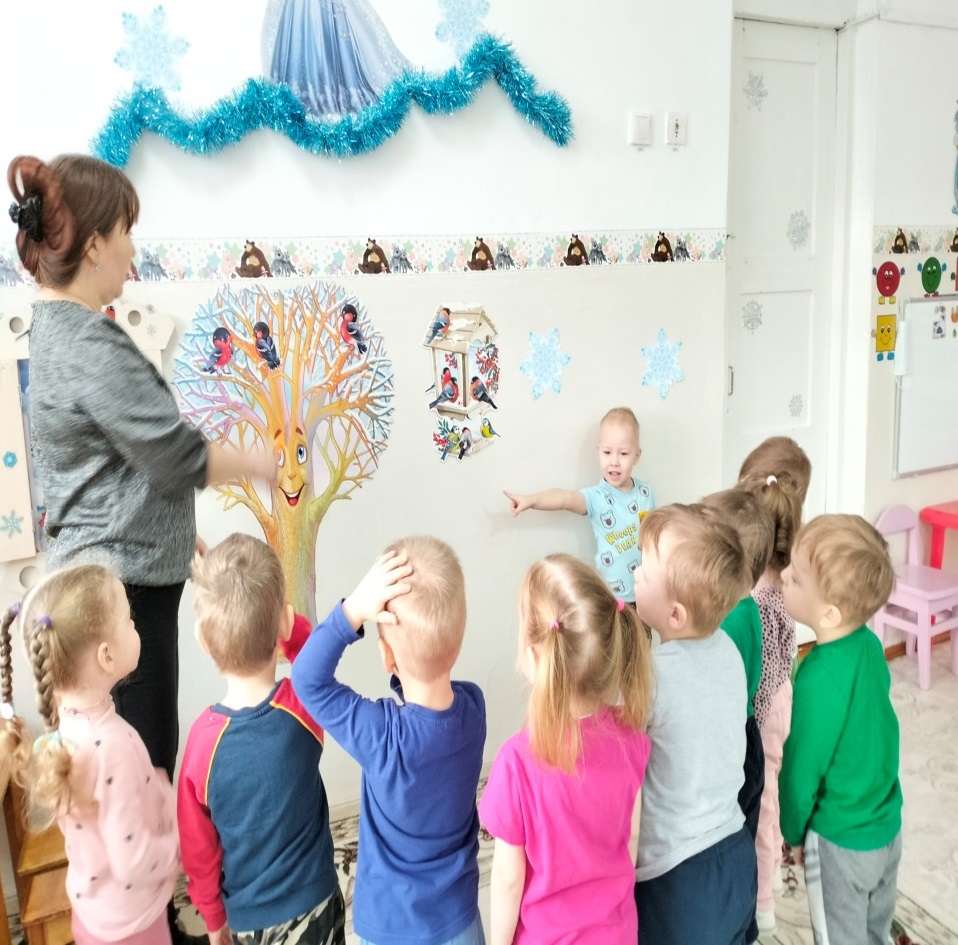 Беседа « Птицы зимой»
Подвижные игра « Воробышки» и « Совушка- сова»
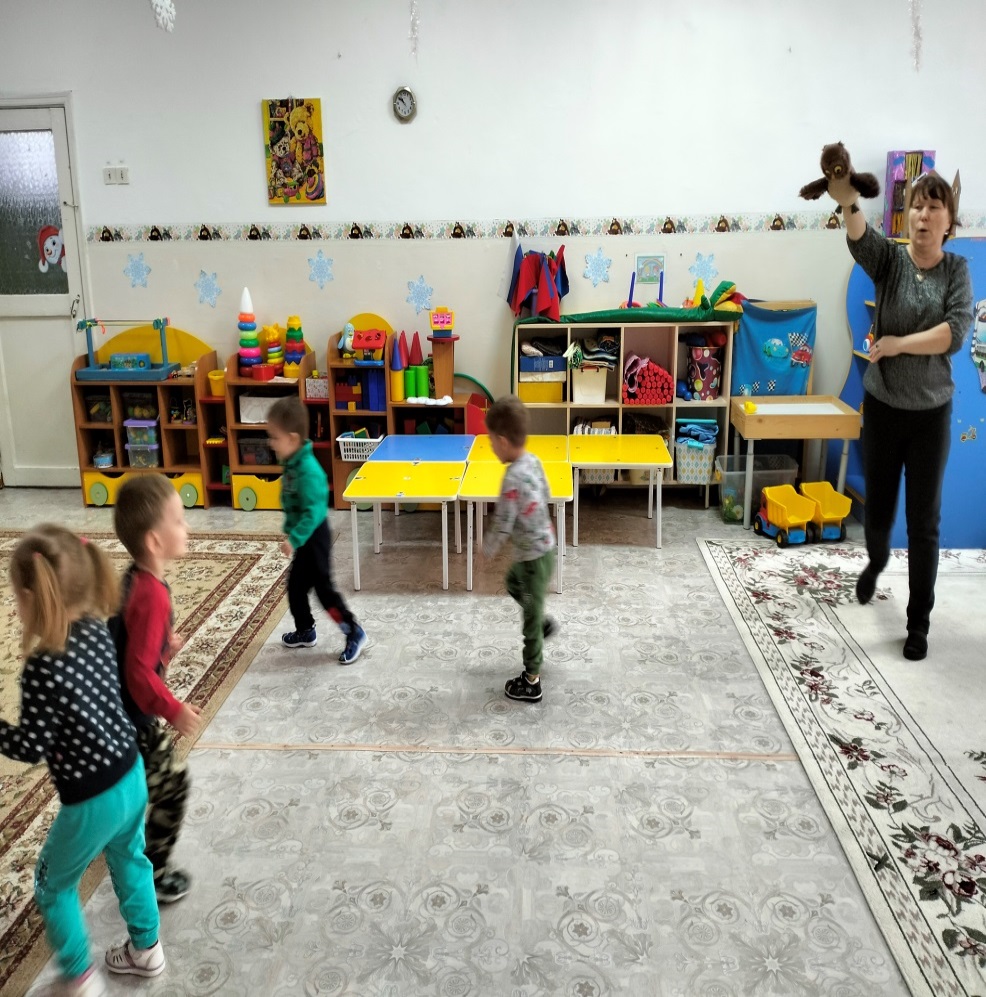 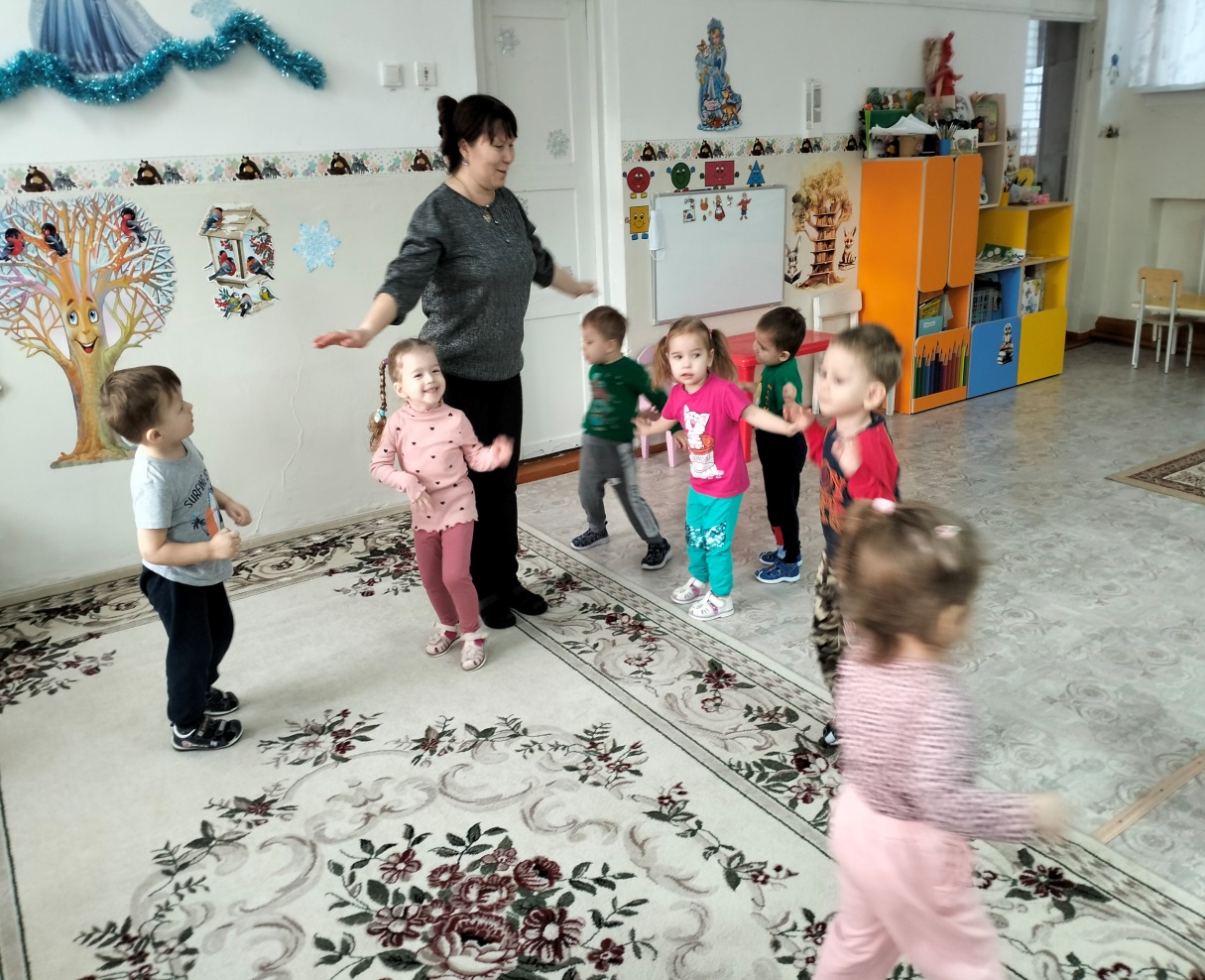 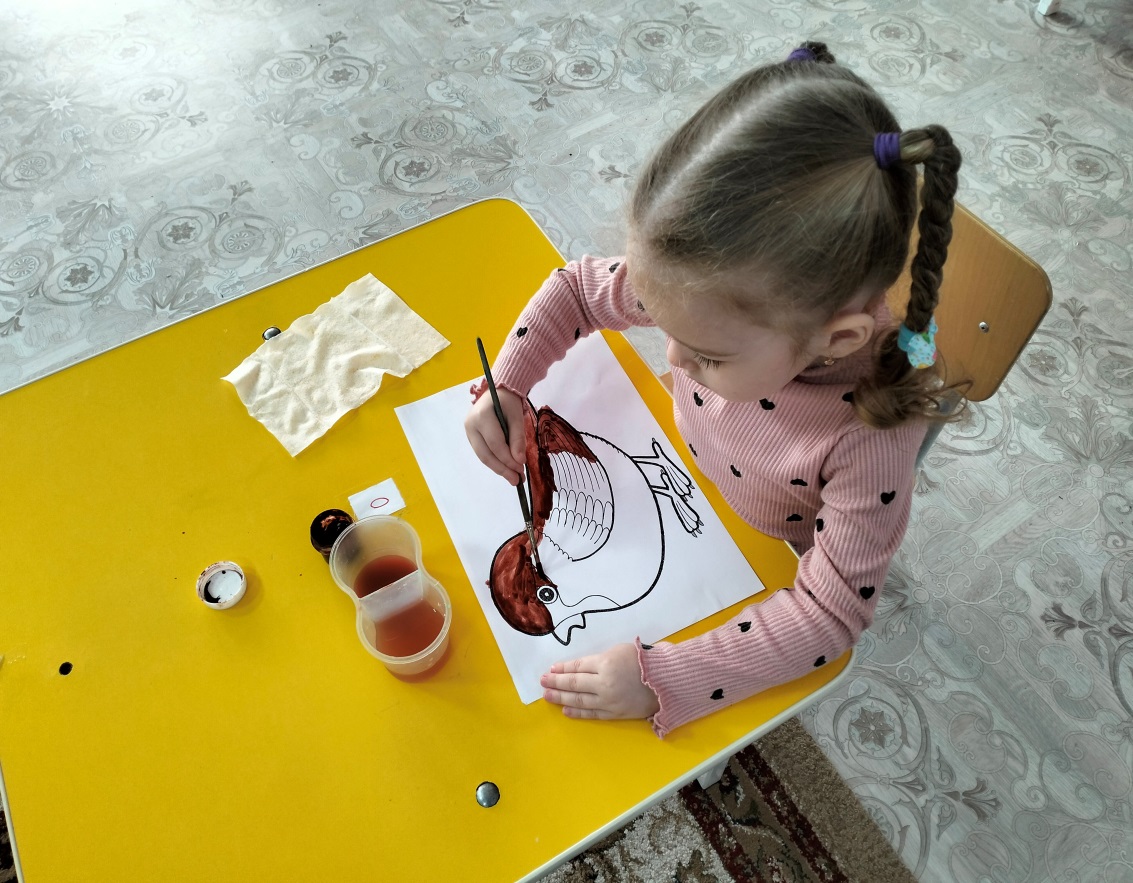 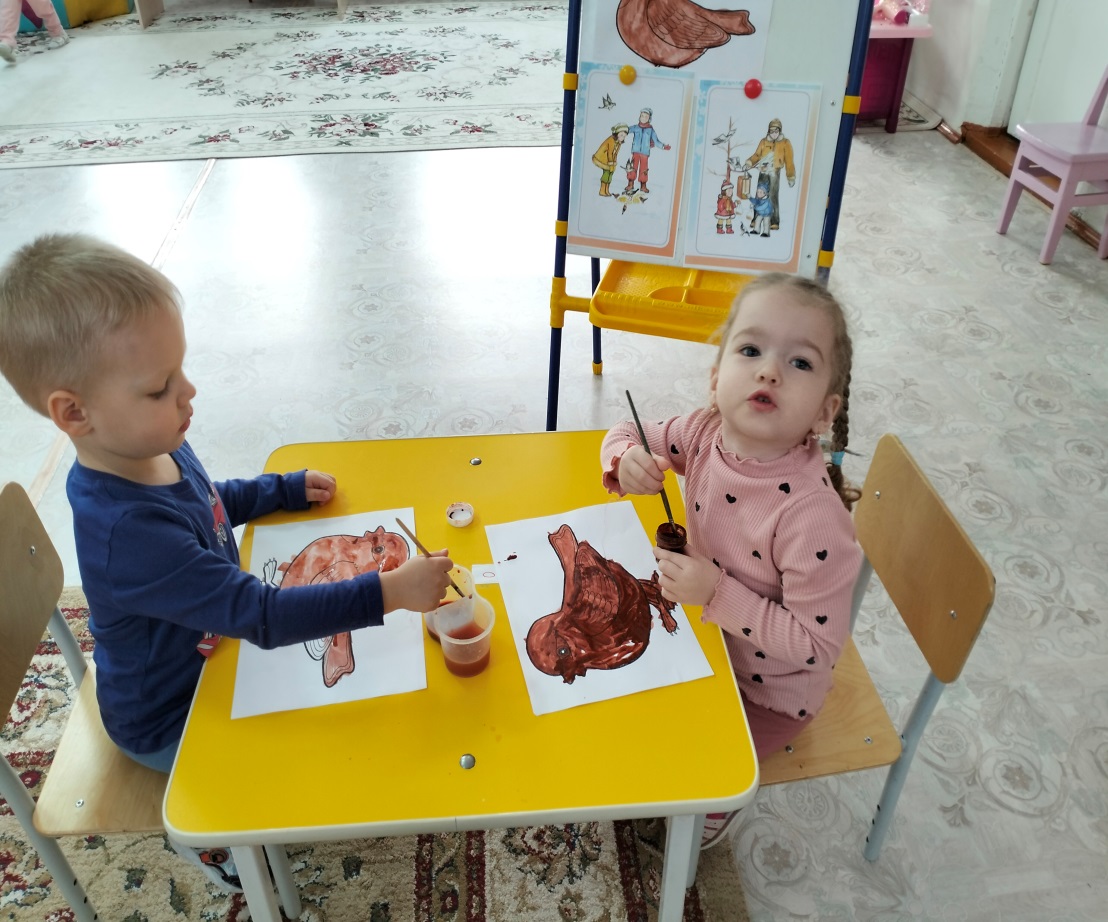 Раскраска «Воробушек»
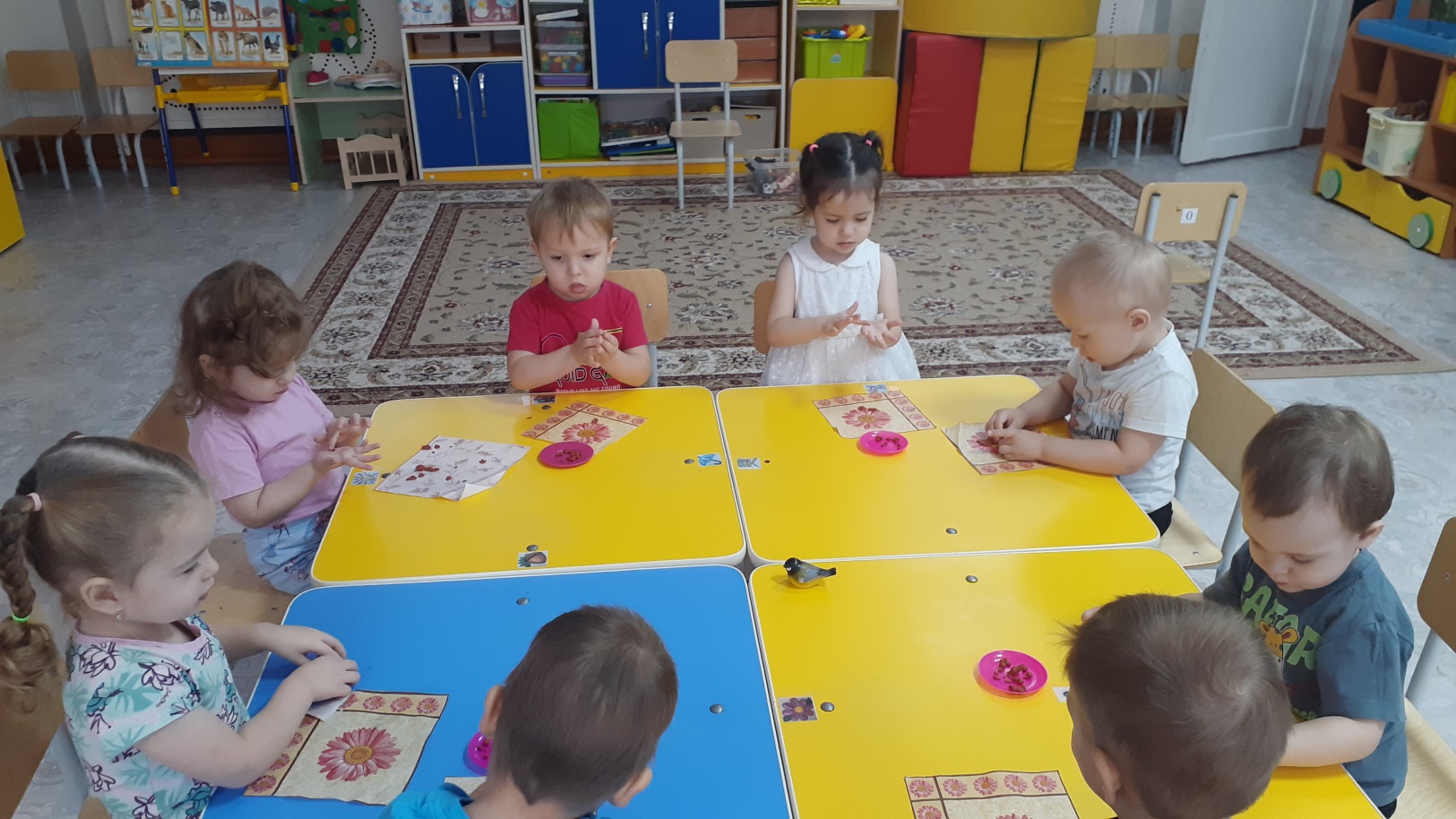 Лепка « Зёрнышки для синички»
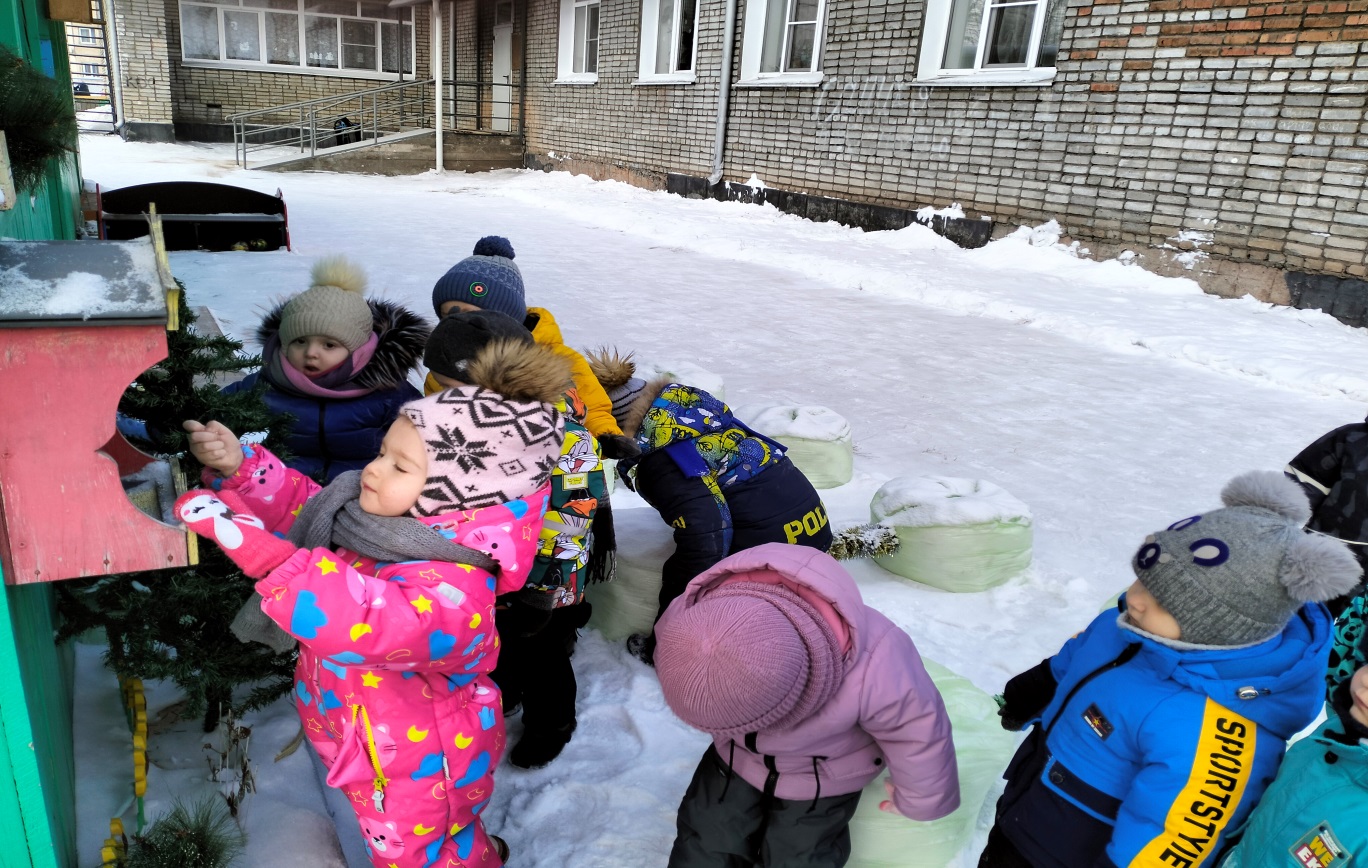 Кормим птиц
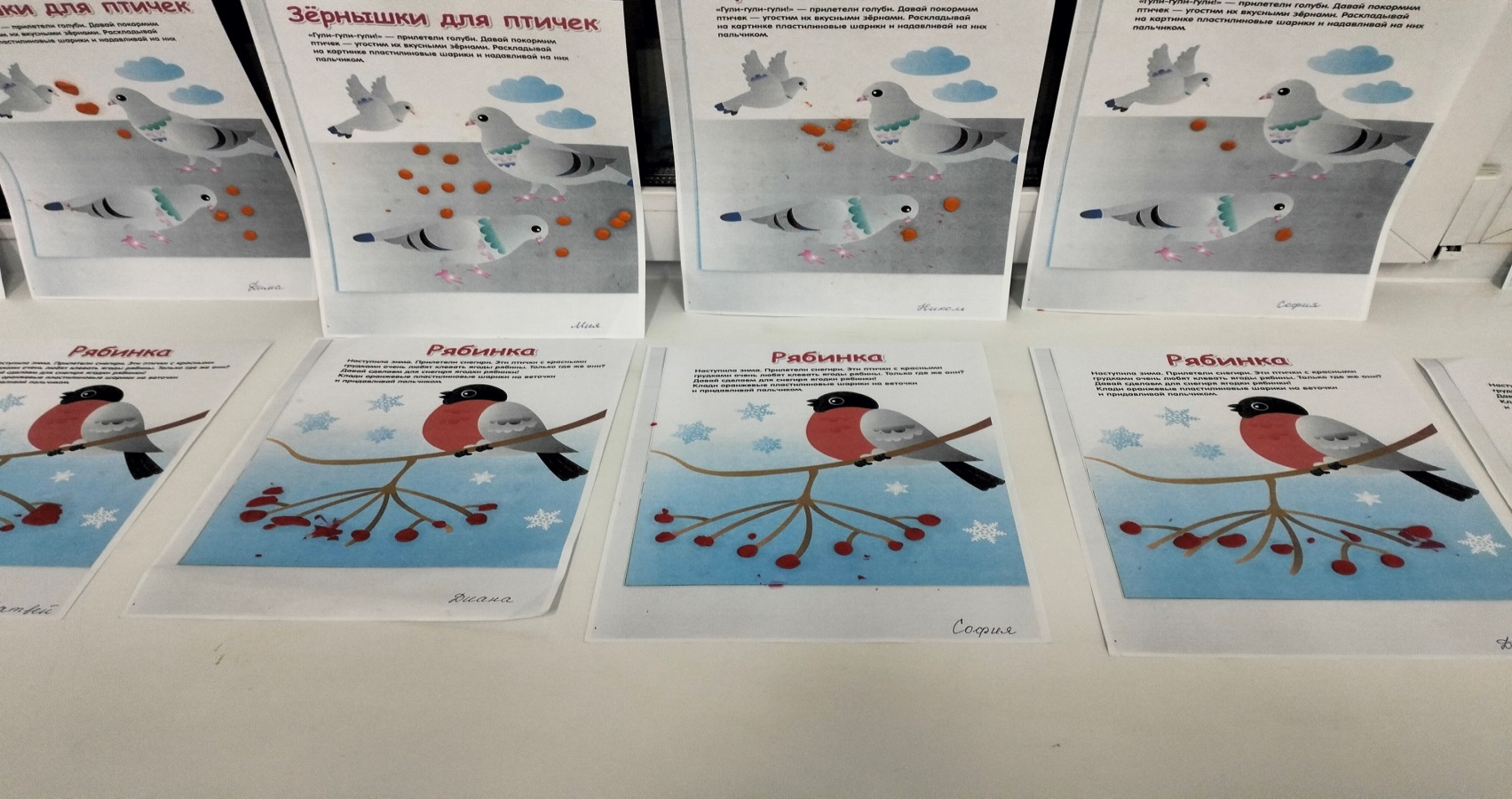 Работа с пластилином
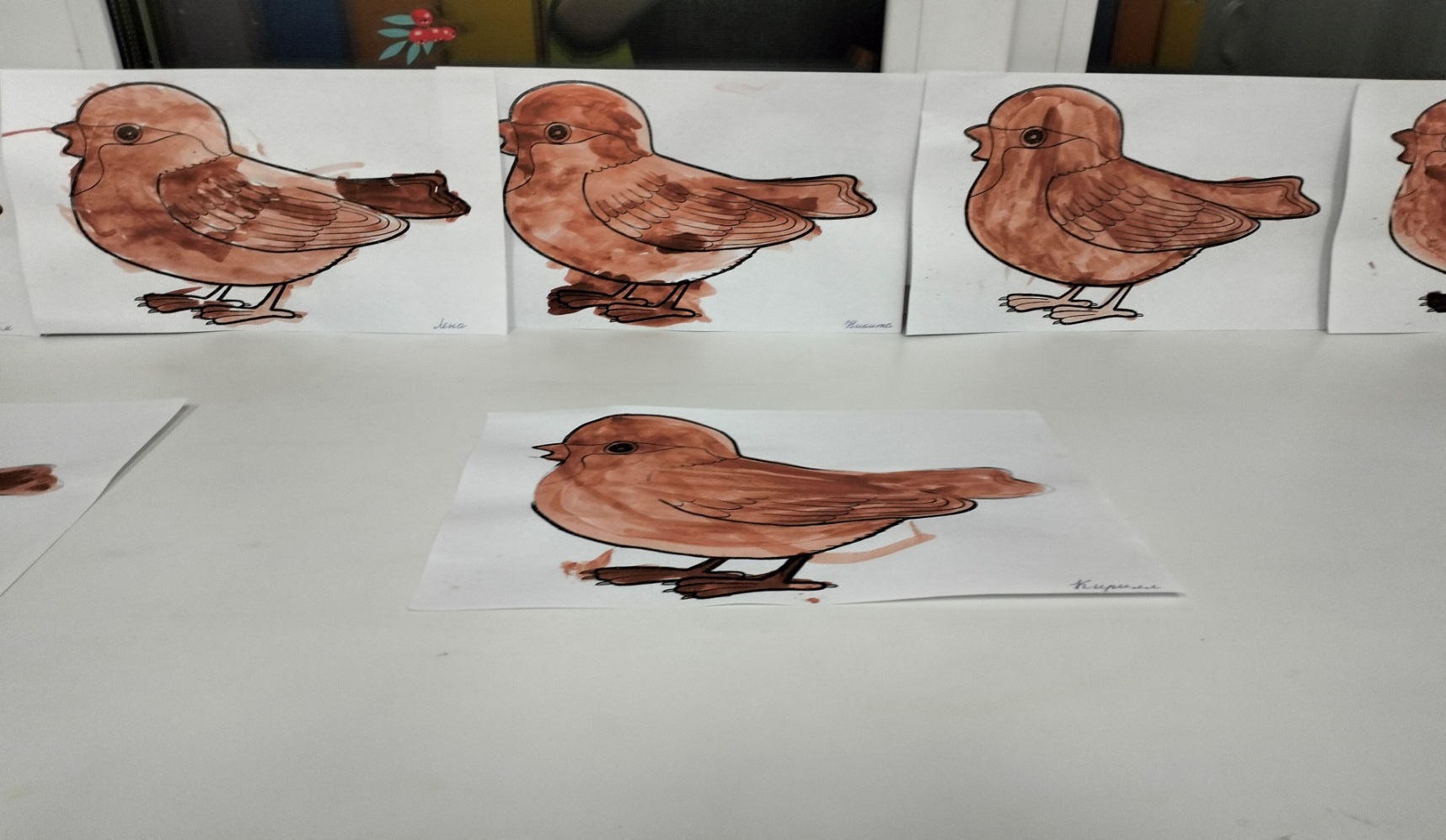 Раскраска « Воробушек»